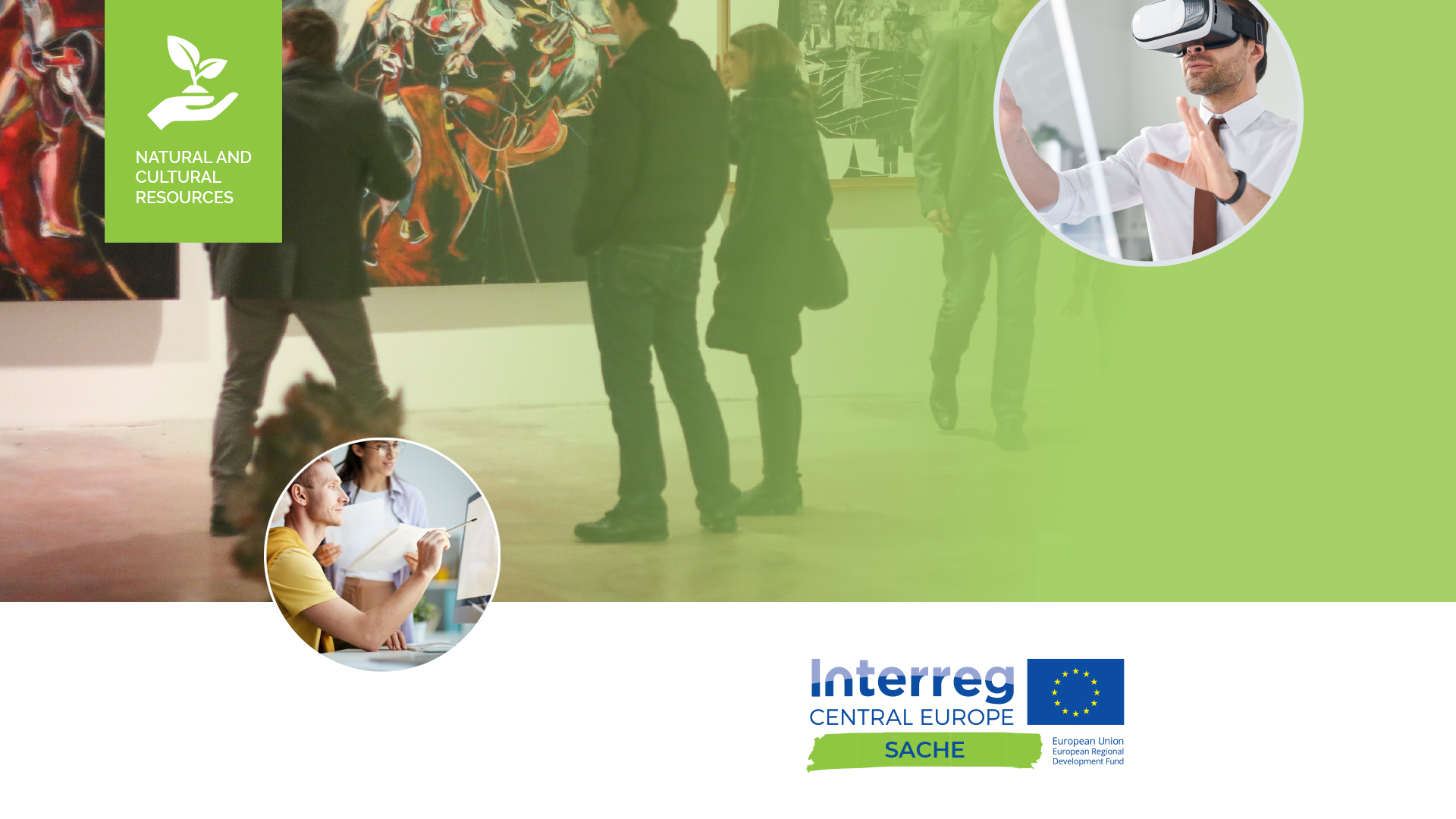 World Café 28 maggio 2020: Il contributo degli stakeholder regionali alla strategia SLOW AQUILEIA
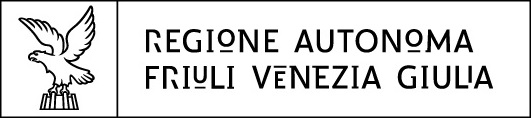 Direzione Centrale cultura e sport
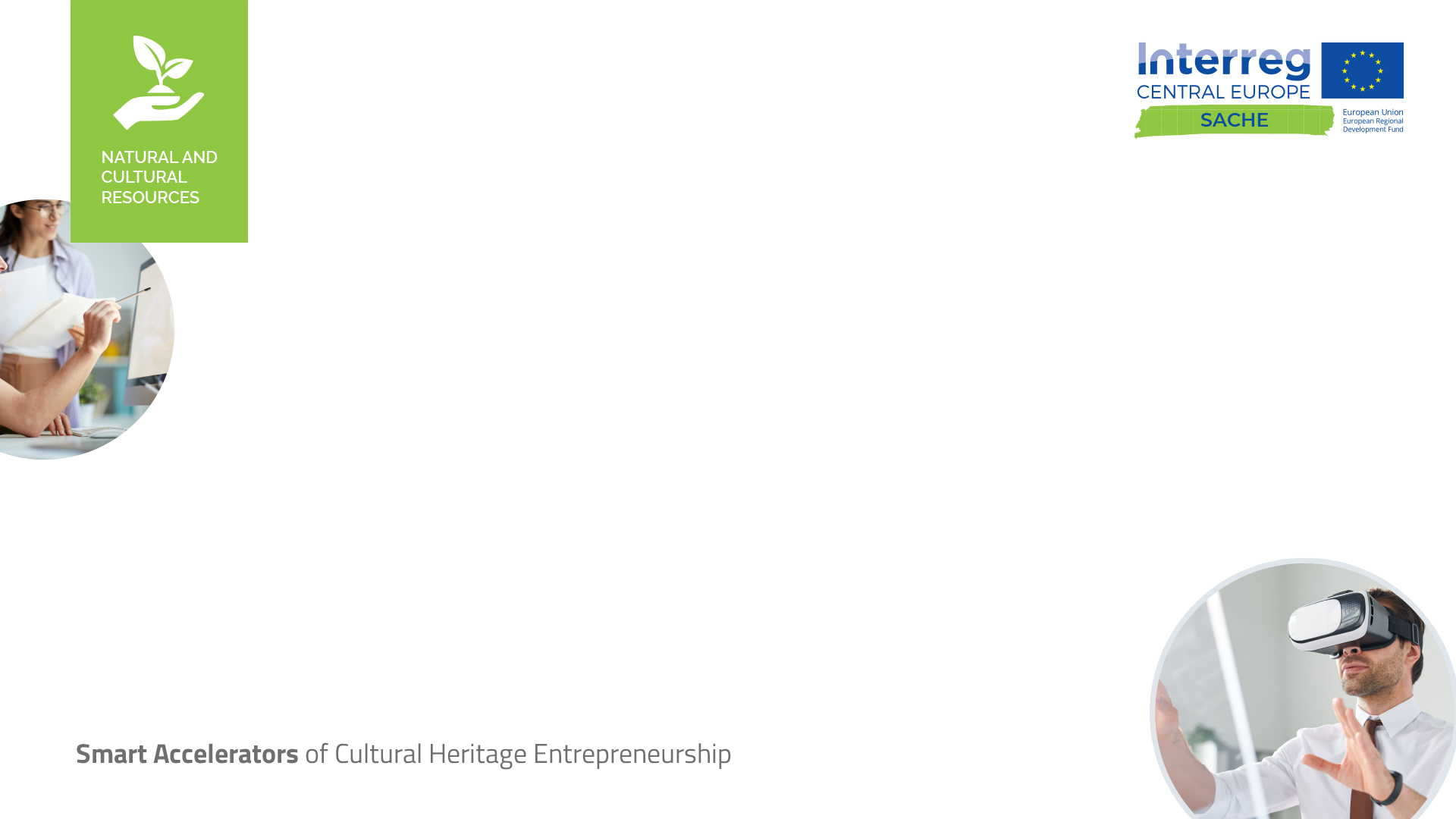 TAVOLO A -  Gli strumenti per la cooperazione fra ICC e Slow Aquileia
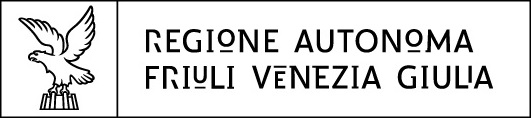 7 strumenti
Analisi di segmentazione dei target e iniziative per coinvolgimento della comunità locale, in particolare delle fasce giovani (attrattività), con tavoli di lavoro
Analisi bisogni delle imprese e scambio informazioni tra imprese (ICC e non) istituzioni e cittadini;  monitoraggio interazioni tra componenti dell’HUB
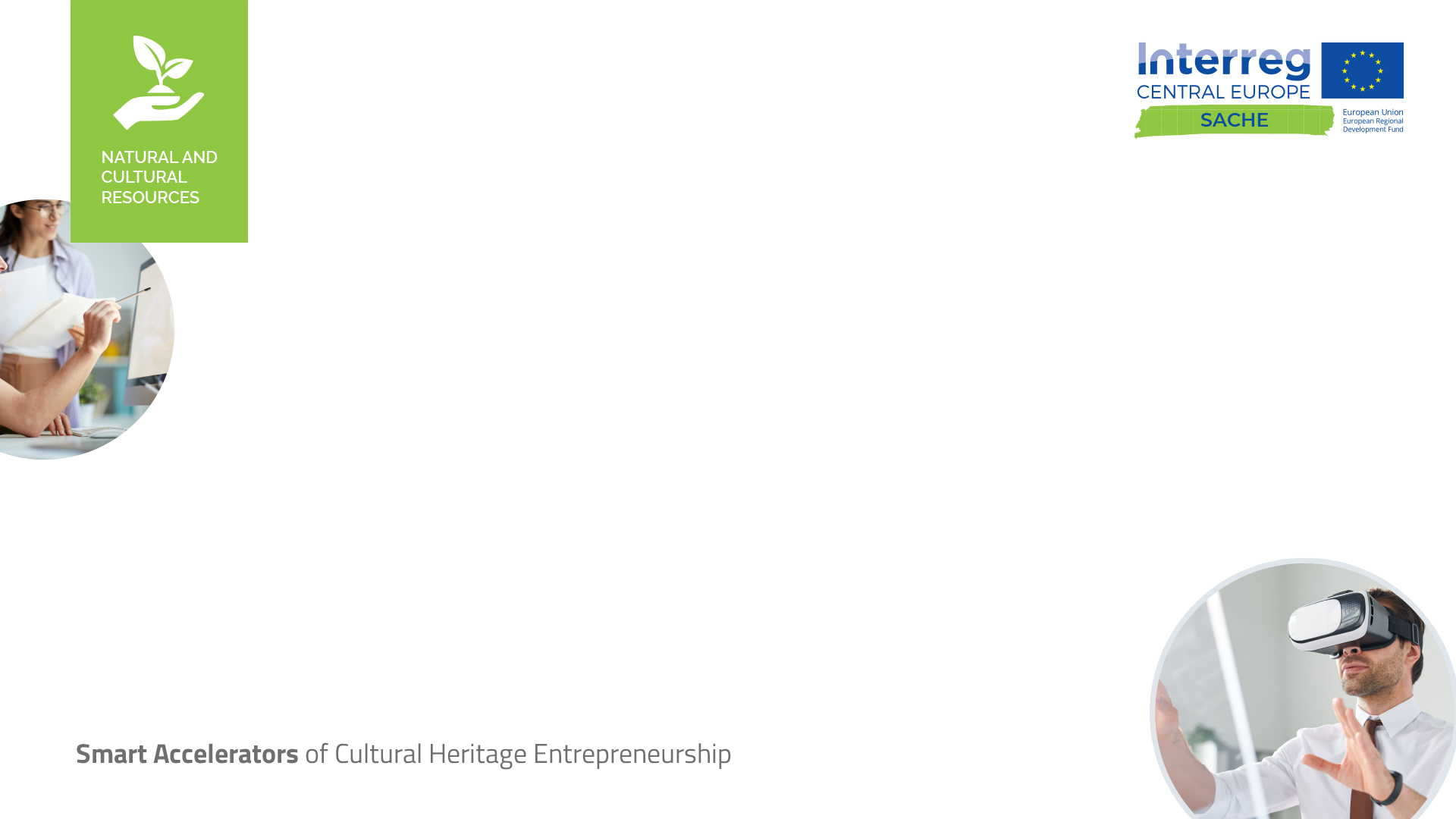 TAVOLO A -  Gli strumenti per la cooperazione fra ICC e Slow Aquileia
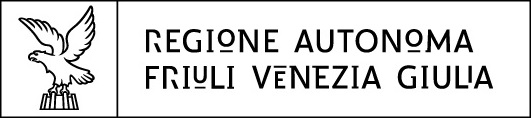 Mettere in connessione Aquileia con altre realtà archeologiche (p. es. Zuglio, la Villa Romana di Torre, la Grotta del Mitreo, il Villaggio del Pescatore e non ultime le aree archeologiche di Trieste
Uso dei laboratori didattici per maggiore comprensione del patrimonio culturale da parte delle ICC e della cittadinanza
Piattaforme digitali per luoghi d’incontro virtuali della “ community“ dell’Hub
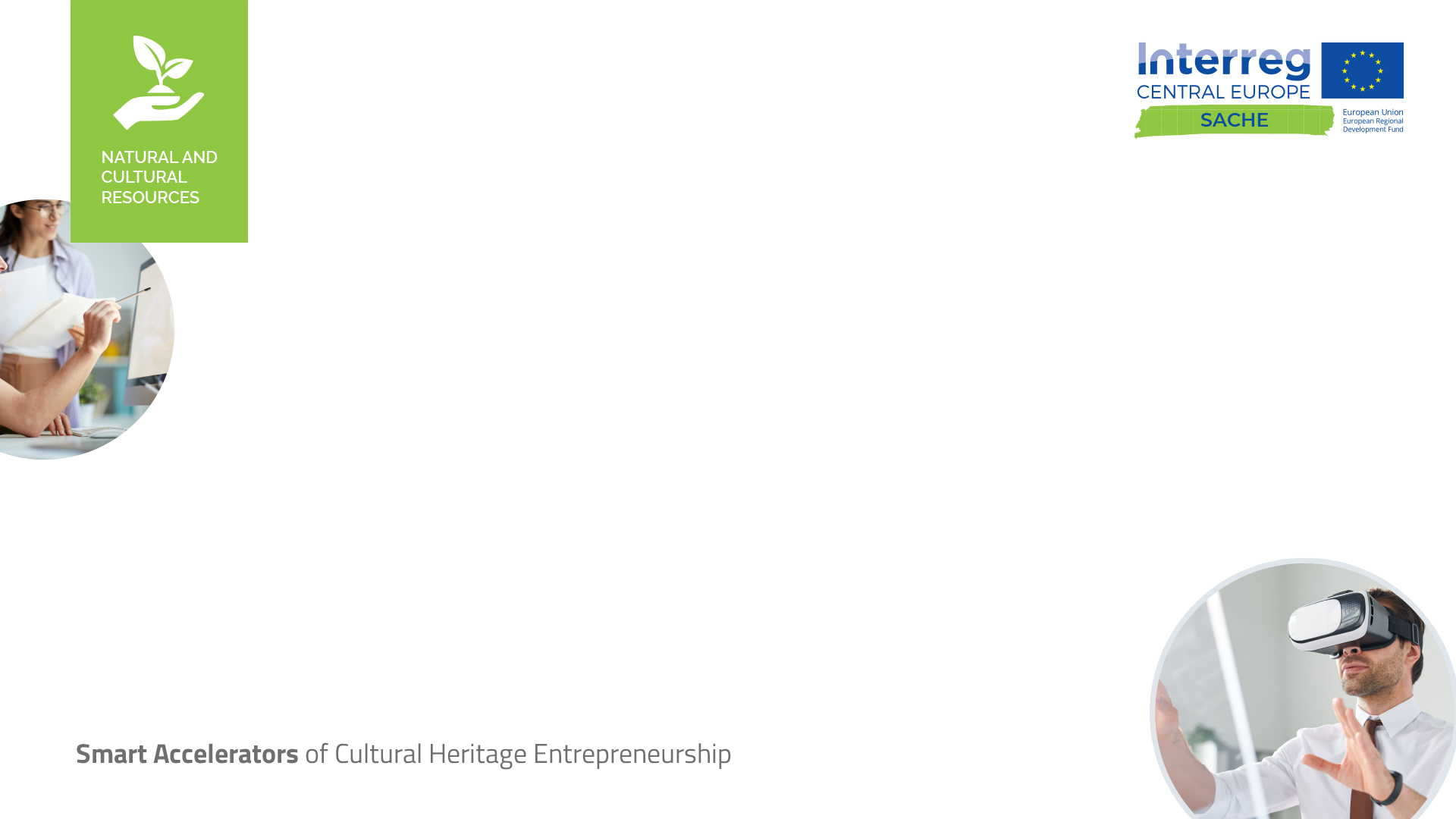 TAVOLO A -  Gli strumenti per la cooperazione fra ICC e Slow Aquileia
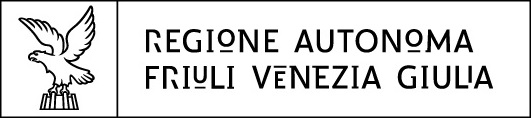 Rivitalizzazione degli spazi attraverso restauro e ripristino; connessioni tra le ICC e attività di cura e tutela del territorio; usi variabili nel tempo di alcuni spazi
Gamification dello spazio urbano e brand e re-brand della città, dell’identità locale, della regione per rilettura degli spazi della città con coinvolgimento del visitatore a distanza e dei residenti per stimolare esplorazione/ fruizione luoghi
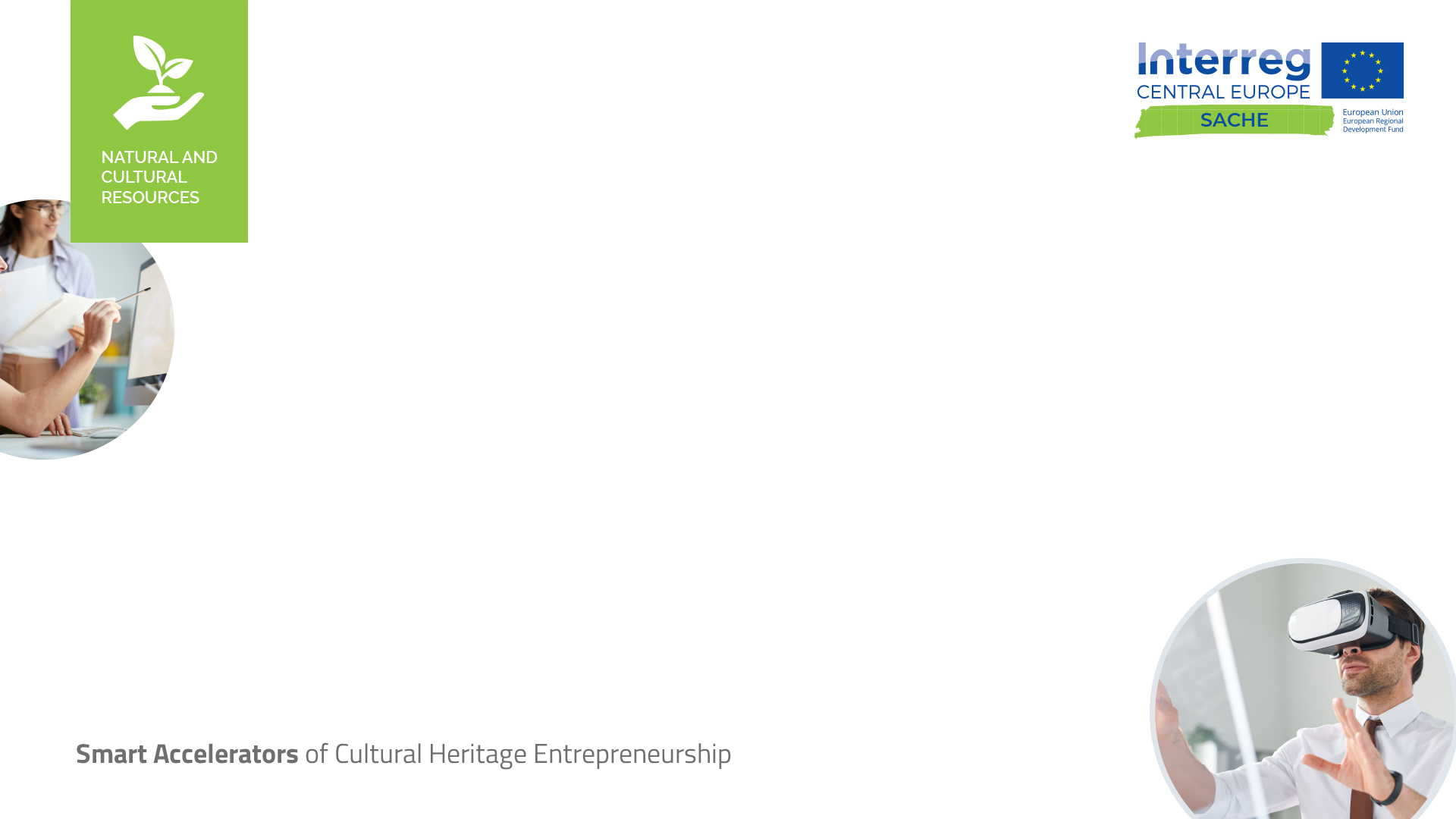 Siti UNESCO
Rafforzare collegamenti tra Aquileia, Palmanova,  Palù di Livenza e Cividale, valorizzando i siti UNESCO minori
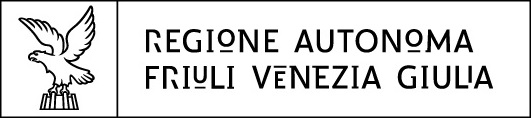 Usare questi siti di importanza mondiale come poli di attrazione anche per le realtà “minori” (->satelliti)
In corso la preparazione di un video promozionale del “sistema Unesco FVG” (Promoturismo)
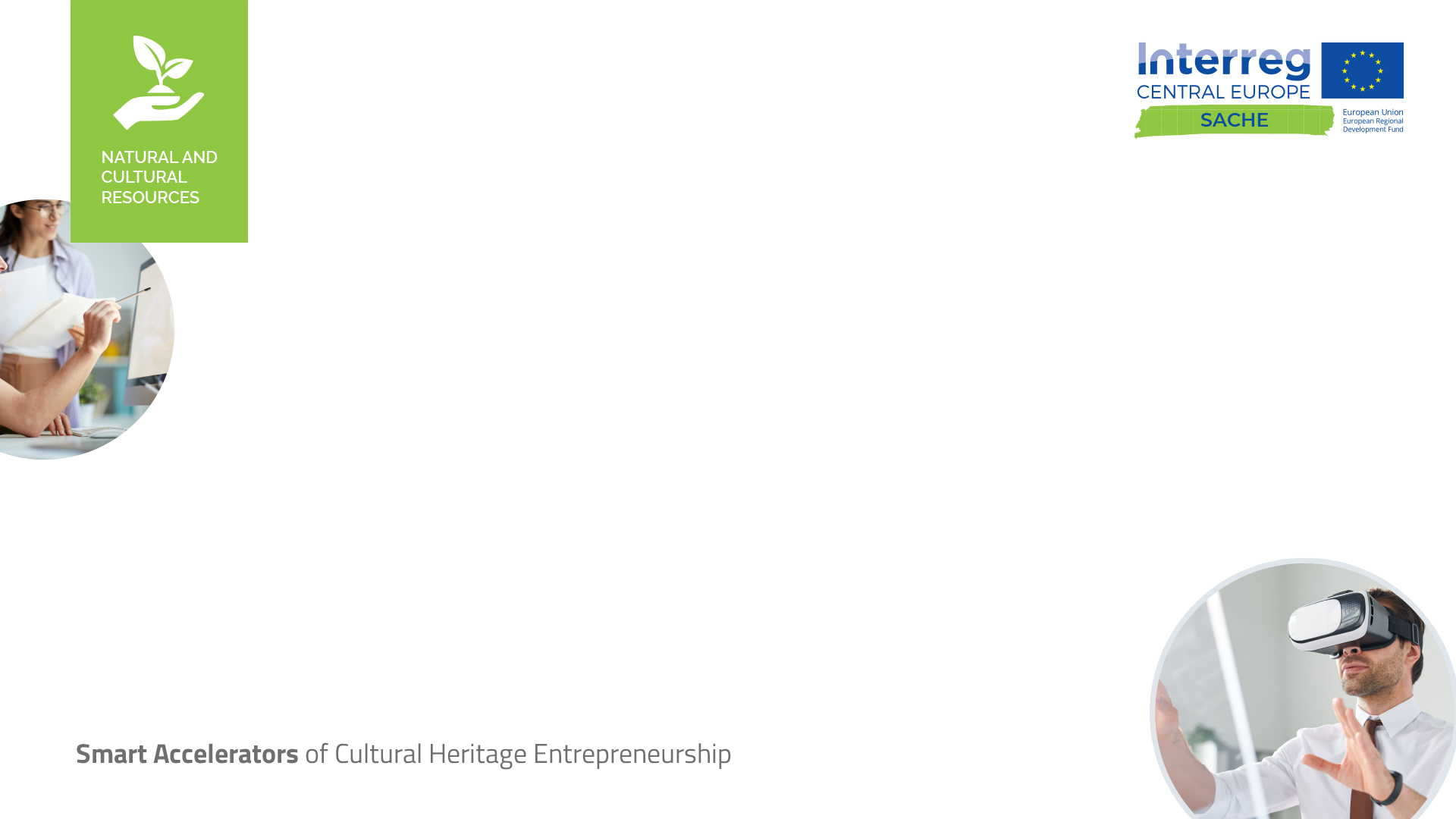 TAVOLO B - Gli ostacoli per la cooperazione tra ICC e Slow Aquileia
5 ostacoli
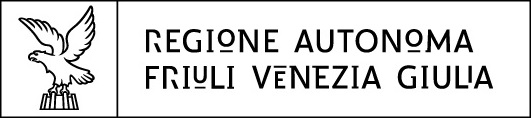 Mancanza di coordinamento tra imprese culturali e la soprintendenza nell’uso delle aree archeologiche (sovrapposizione e concentrazione negli eventi e spazi, mancanza di dialogo e di reciproca conoscenza, assenza di governance)
Fragilità delle aree archeologiche
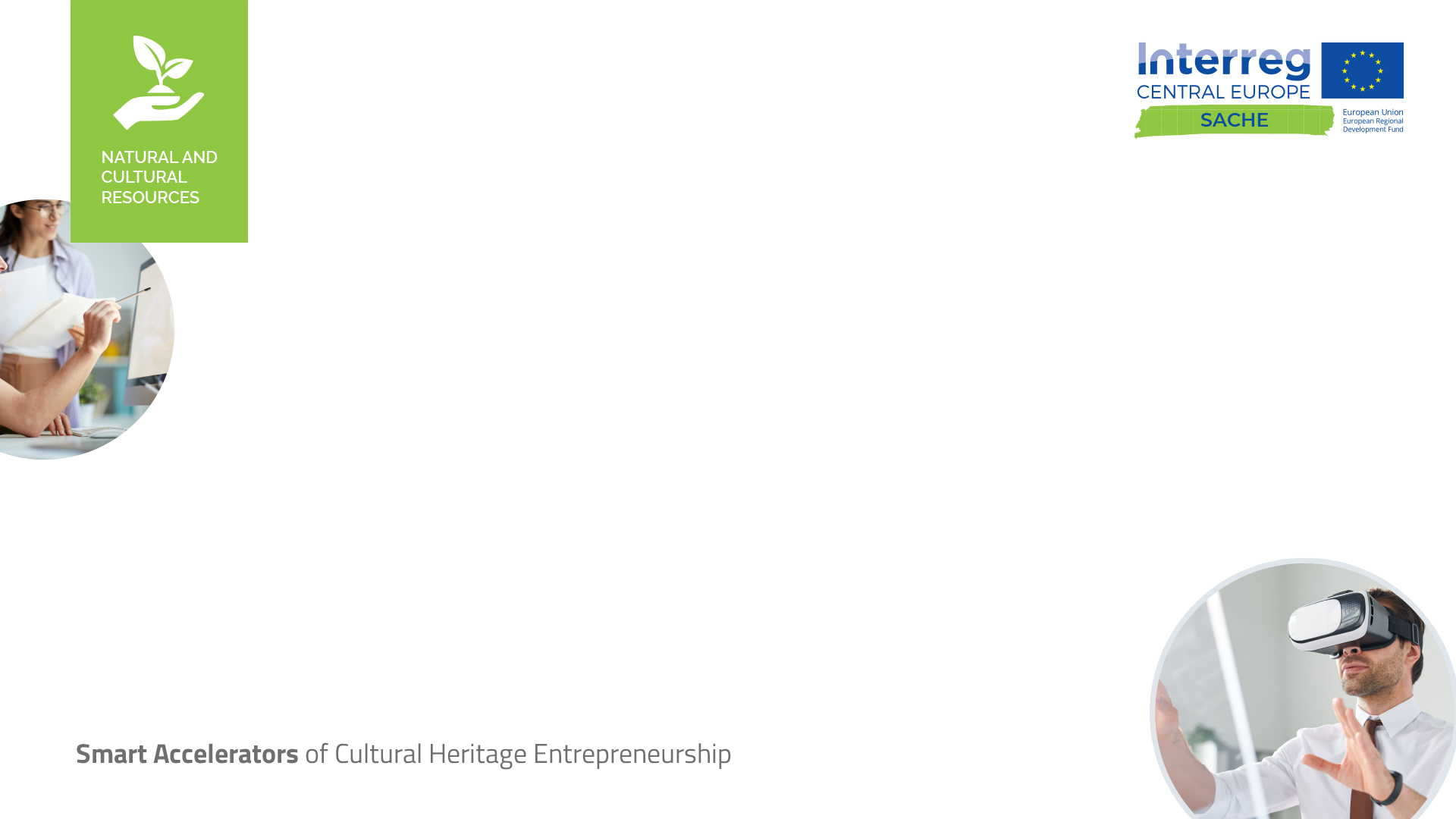 TAVOLO B - Gli ostacoli per la cooperazione tra le ICC e  Slow Aquileia
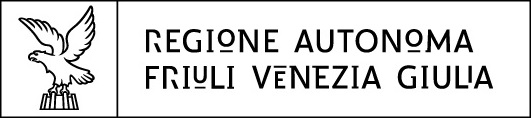 Differenza tra la rilevanza del sito di Aquileia e la densità delle ICC nel comune
Offerta d’Aquileia troppo concentrata sull’offerta archeologica
Mancanza di un lessico comune con i giovani
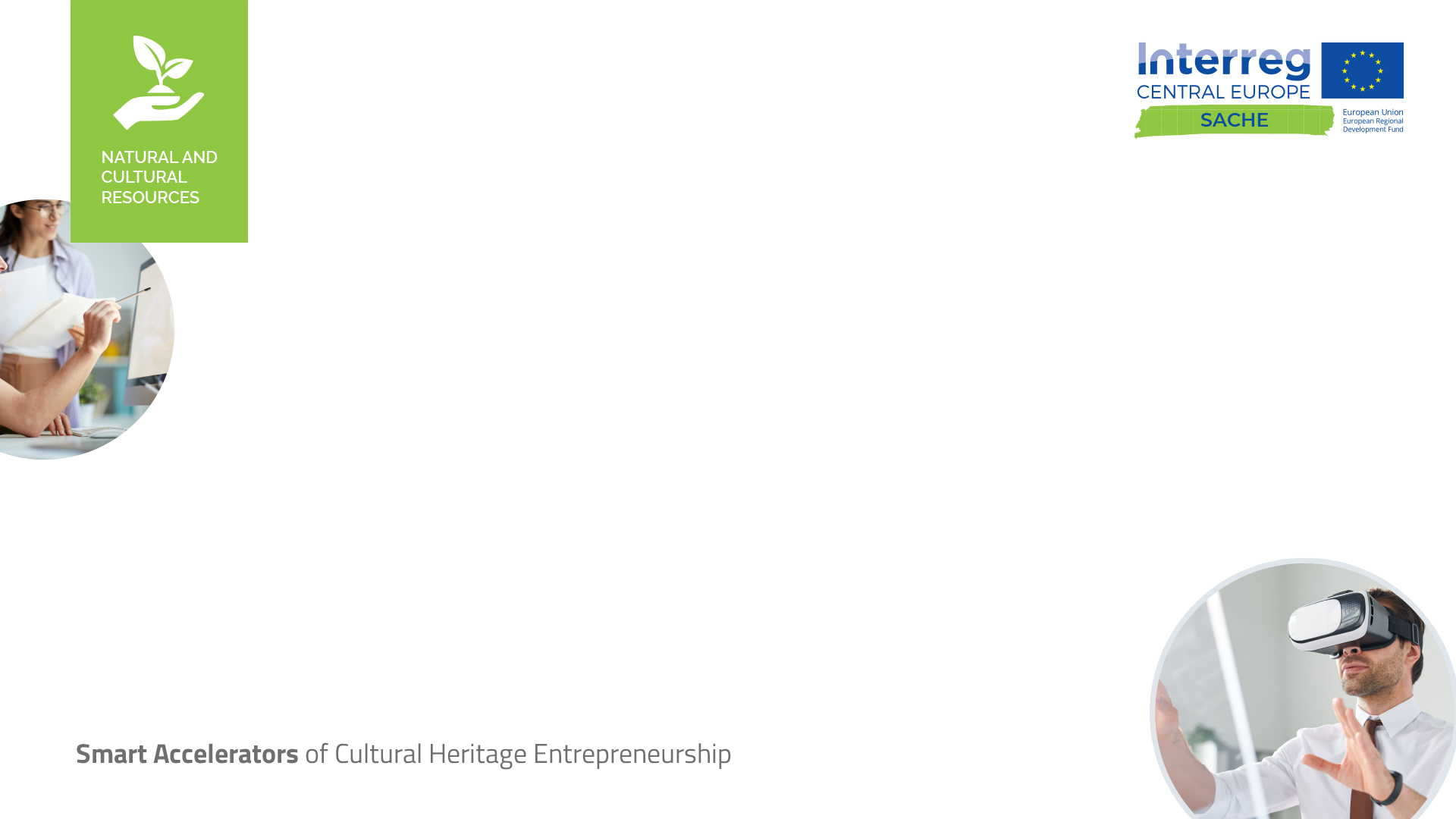 TAVOLO C - Vantaggi e svantaggi per le ICC nella cooperazione con Slow Aquileia
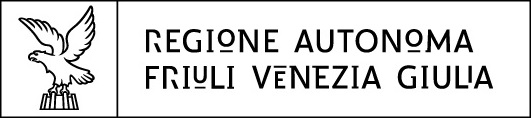 6 vantaggi
Opportunità dell’utilizzo degli spazi e attrezzature comuni e dei percorsi di internazionalizzazione
Scambio di competenze e dei contatti
Promozione del mutuo riconoscimento tra diversi settori e attività (es. musei vs cooperative, associazioni, imprese)
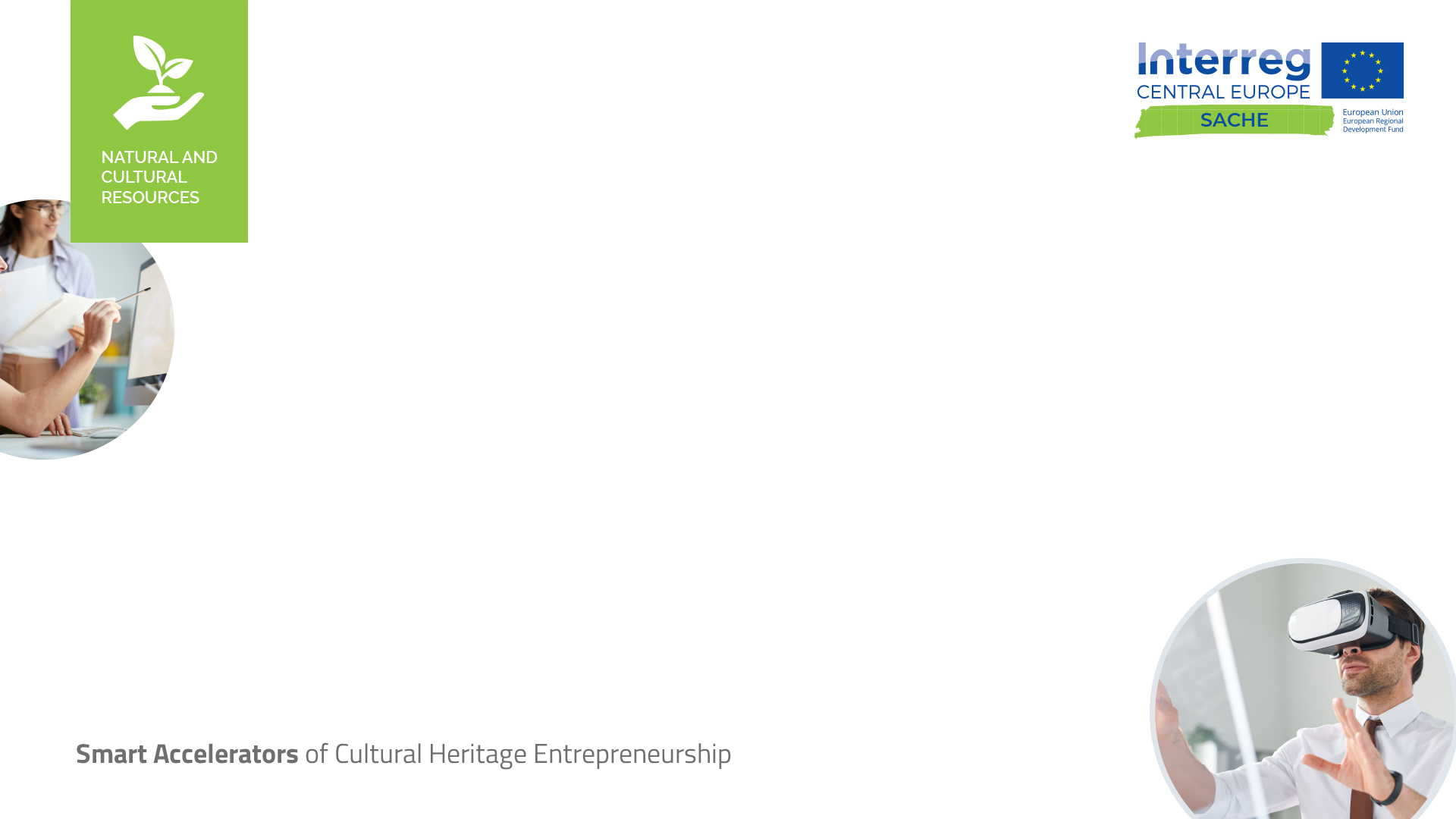 TAVOLO C - Vantaggi e svantaggi per le ICC nella cooperazione con Slow Aquileia
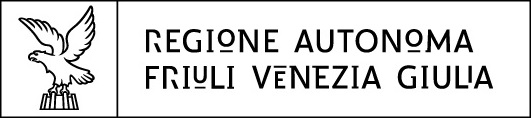 Investire su nuovi modelli di collaborazione fra imprese (p. es. open innovation per creare sinergie fra le ICC)
Hub come luogo vetrina/showroom per far conoscere le ICC
Svantaggi – ostacoli


Polarizzazione e competizione tra imprese
Prospettiva della crescita dell’Hub su scala regionale (non solo comunale)
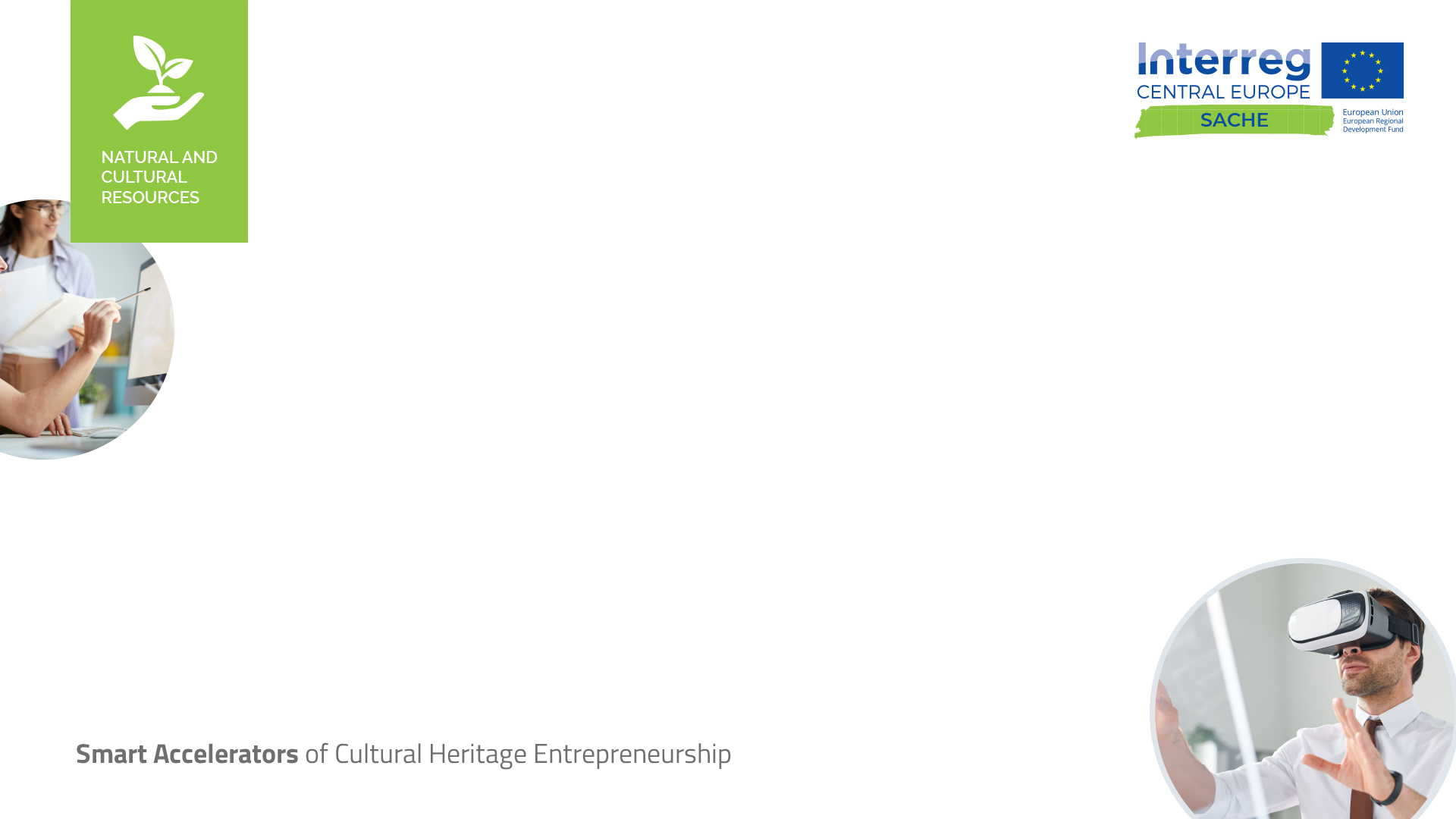 TAVOLO D -La catena del valore di Slow Aquileia: possibilità di attività cross-settoriali e relazioni
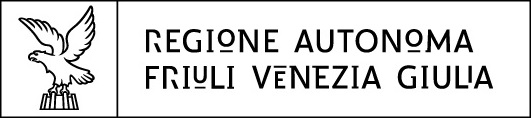 Destagionalizzazione dell’offerta culturale d’Aquileia attraverso investimenti e ripristino degli spazi sottoutilizzati
Decontestualizzazione dei luoghi con iniziative/animazioni diverse / Musei come piazza
Nuove partnership fra l’Hub e i Festival regionali
Garantire connessione (digitale/fisica), accessibilità e ospitalità adeguati
Possibilità di usufruire itinerari lenti, ciclabili, collegamento con Grado
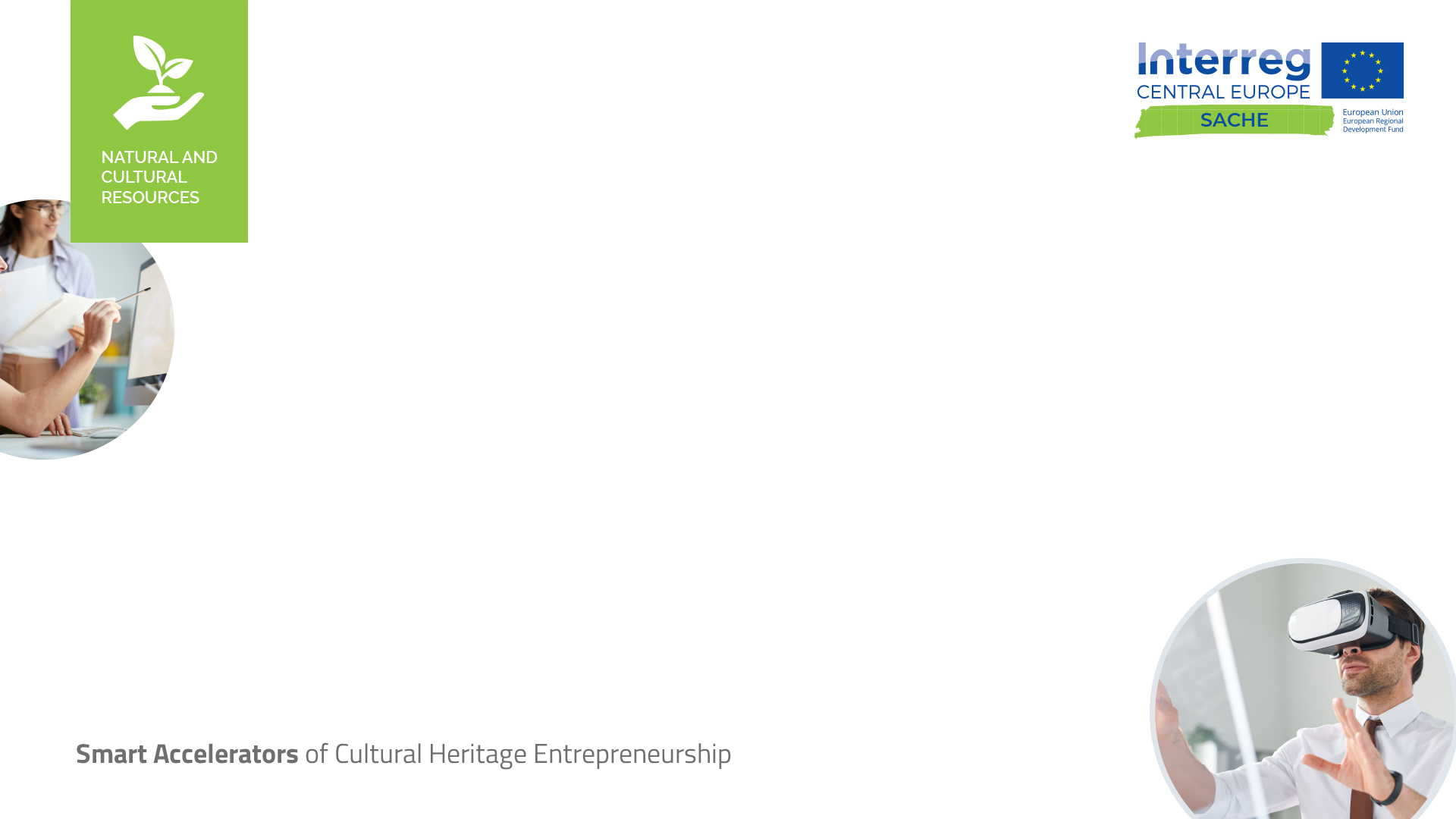 TAVOLO D -La catena del valore di Slow Aquileia: possibilità di attività cross-settoriali e relazioni
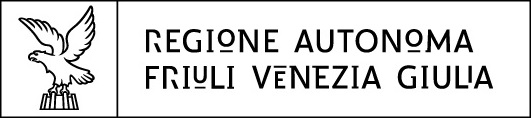 Collegamento tra virtuale e reale; contenuti multimediali con la live performance; artisti locali (scrittori, attori , musicisti) per la promozione di Aquileia
Attività diverse necessitano spazi diversi / Sharing is caring
Creare un sistema di imprese culturali con una comunicazione unica (keywords, brand) / governance unica e condivisa (rete di imprese)
Sviluppo di filiere tematiche e collaborazione con cluster cultura e creatività e polo di alta formazione
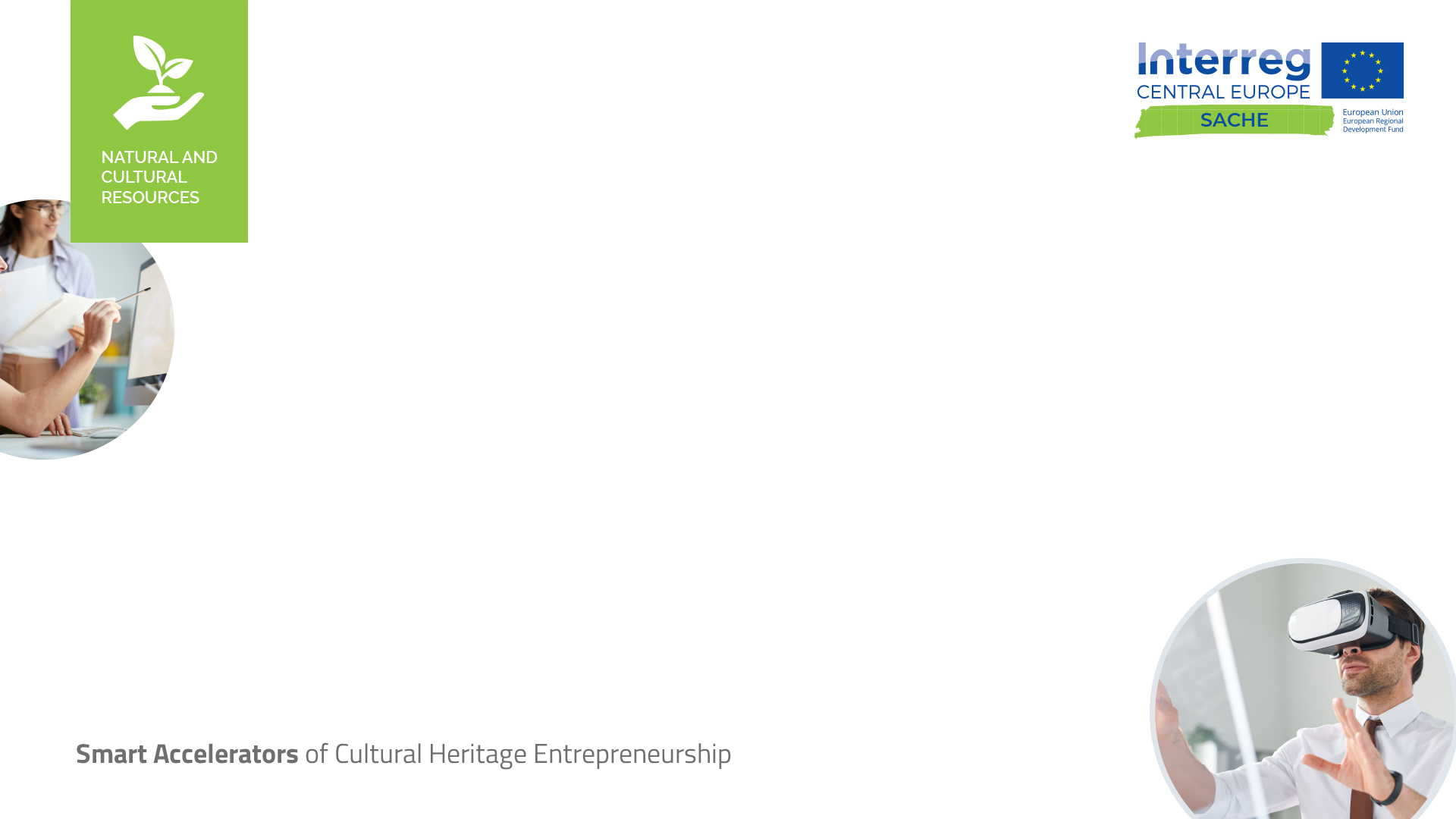 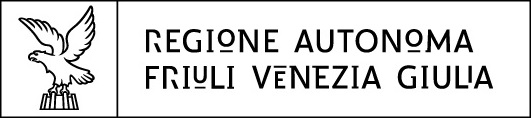 GRAZIE PER L’ATTENZIONE
Direzione Centrale cultura e sport